Perdagangan dan Investasi Internasional
Perdagangan Internasional dan Ekonomi Dunia

Perdagangan (trade) adalah pertukaran sukarela terhadap barang, jasa, aset, atau uang antara satu orang atau organisasi dengan yang lain. 

Oleh karena sifatnya sukarela, kedua pihak dari transaksi tersebut harus meyakini bahwa mereka mendapatkan keuntungan dari pertukaran tersebut atau mereka tidak akan melakukannya.
 
Perdagangan internasional (international trade) adalah perdagangan antar penduduk dari dua negara. Penduduk tersebut dapat berupa individu, perusahaan, organisasi nirlaba, atau bentuk-bentuk asosiasi lainnya.
Perdagangan dunia telah tumbuh secara dratis lebih dari setengah abad sejak berakhirnya Perang Dunia II. Total perdagangan barang internasional pada tahun 2012 adalah $18,4 triliun, atau sekitar 26 persen dari produk domestik bruto (Gross Domestic Product-GDP) dunia sebesar $71,7 triliun; perdagangan dalam bidang jasa tahun itu berjumlah hingga $4,4 triliun. 

UE, Amerika Serikat, Kanada, dan Jepang menyumbangkan 46,8 persen dari ekspor barang di dunia; Cina, sebesar 11,1 persen; dan negara lainnya, sebesar 42,1 persen perdagangan internasional tersebut mempunyai pengaruh langsung dan tidak langsung yang penting pada ekonomi nasional. Di satu sisi, ekspor memicu aktivitas ekonomi yang lebih tinggi dalam ekonomi domestik.
Eksportir terkemuka seperti Caterpillar, ekspornya yang bernilai $22,8 miliar menghasilkan pesanan untuk :
pemasok AS mereka, 
upah untuk pekerja AS mereka, 
dan pembayaran dividen untuk pemegang saham AS mereka, 

yang semuanya kemudian menciptakan penghasilan untuk diler (dealer) mobil lokal, toko makanan lokal, dan yang lainnya, yang pada gilirannya menambah daftar gaji mereka sendiri.
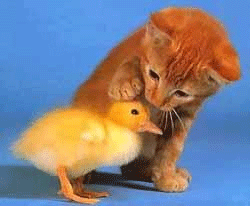 Di sisi lain, impor dapat menekan :
pemasok domestik untuk memangkas harga mereka 
dan meningkatkan daya saing mereka. 

	Kegagalan untuk merespons kompetisi asing dapat menyebabkan tutupnya pabrik dan pekerja yang menganggur.
Oleh karena signifikansi nyata dari perdagangan internasional terhadap bisnis, konsumen, dan pekerja, para sarjana telah berusaha mengembangkan teori untuk menjelaskan dan memprediksi kekuatan-kekuatan yang memotivasi perdagangan tersebut. 

Pemerintah menggunakan teori-teori ini ketika mereka mendesain kebijakan yang diharapkan akan menguntungkan industri dan warga negara mereka. 
Manajer menggunakannya untuk mengidentifikasi pasar yang menjanjikan dan strategi internasionalisasi yang menguntungkan.
Teori Perdagangan Klasik Berbasis Negara

Teori perdagangan internasional pertama berkembang dengan munculnya negara Eropa besar selama abad keenam belas. Teori-teori awal ini berfokus pada negara individual dalam membahas pola ekspor dan impor.
Merkantilisme

Merkantilisme (mercantilism) adalah filosofi ekonomi abad keenam belas yang menyatakan bahwa kemakmuran sebuah negara diukur dari simpanan emas dan peraknya. 

Menurut merkantilisme, tujuan sebuah negara harus untuk memperbesar simpanan ini dengan meningkatkan ekspol menurunkan impor. Jika orang asing membeli lebih banyak barang dari Anda dibandingkan Anda membeli dari mereka, maka orang asing itu akan membayar kepada anda selisihnya dalam emas dan perak, sehingga memungkinkan anda menumpuk harta lebih banyak.
Terminologi merkantilisme masih digunakan hingga hari ini, sebagai contoh, ketika komentator televisi dan kepala berita surat kabar melaporkan bahwa sebuah negara mengalami neraca perdagangan yang "tidak menguntungkan yaitu, ekspornya lebih sedikit dibandingkan impornya.
Produsen yang berorientasi ekspor lebih menyukai kebijakan perdagangan merkantilisme, seperti kebijakan yang memberikan subisdi atau potongan pajak, yang merangsang penjualan kepada orang asing.

Produsen domestik yang terancam oleh impor asing akan mendukung kebijakan perdagangan merkantilis, seperti kebijakan yang menerapkan tarif atau kuota, yang melindungi produsen tersebut dari kompetisi asing. Bisnis ini, para pekerja mereka, pemasok mereka, dan politisi lokal yang mewakili komunitas di mana produsen tersebut memiliki fasilitas produksi seluruhnya menyanjung kebijaksanaan dari kebijakan merkantilisme monarki.
Namun, sebagian besar anggota masyarakat dirugikan oleh kebijakan seperti ini. Subsidi & pemerintah terhadap ekspor industri tertentu dibayar oleh pembayar pajak dalam bentuk pajak yang lebih tinggi. 

Pembatasan impor pemerintah dibayar oleh konsumen dalam bentuk harga yang lebih tinggi karena perusahaan domestik menghadapi persaingan yang lebih kecil dari produsen asing. Pada zaman imperialisme, pemerintah sering kali mengalihkan beban kebijakan merkantilisme ke koloni mereka.
Sebagai contoh, di bawah Undang-Undang Navigasi Tahun 1660 (Navigation Act of 1660) semua barang-barang Eropa yang diimpor oleh koloni Amerika harus dikirimkan dari Inggris. Inggris melarang perusahaan kolonial untuk mengekspor barang tertentu yang dapat bersaing dengan barang dari pabrik Inggris, seperti topi, barang jadi besi, dan pakaian wol. Untuk memastikan adanya pasokan yang memadai terhadap barang berbiaya rendah untuk para pedagang Inggris, Inggris mengharuskan beberapa industri kolonial untuk menjual hasil mereka hanya kepada perusahaan Inggris. Hasil ini meliputi beras, tembakau, dan barang-barang kelautan (produk hutan yang digunakan dalam pembangunan kapal).

Strategi merkantilisme ini akhirnya menjadi senjata makan tuan-strategi tersebut berkontribusi terhadap keluhan yang berakibat pada penggulingan takhta Inggris di koloni Amerika.
Sikap proteksionis tidak terbatas pada Amerika Serikat. Amerika Utara dan Eropa telah lama mengeluh karena Jepang membatasi akses barang asing ke pasarnya. Misalnya, dibutuhkan negosiasi selama 40 tahun sebelum Jepang dengan enggan menyetujui pada tahun 1990-an untuk mengizinkan impor beras asing, dan bahkan saat itu mereka membatasi impor beras hingga tidak lebih dari 10 persen dari pasarnya. 

Perusahaan Asia dan Amerika Utara mengkritik Eropa untuk menerapkan pembatasan terhadap barang impor seperti daging sapi, pisang, dan produk pertanian lainnya. Tuduhan-tuduhan seperti ini memang dapat dibenarkan: Hampir setiap negara telah mengadopsi sejumlah kebijakan neomerkantilisme untuk melindungi industri penting dalam ekonominya.
Keunggulan Absolut (Adam Smith)

Neomerkantilisme mempunyai daya tarik yang dangkal, khususnya bagi para patriot yang ingin memperkuat ekonomi negara mereka. Mengapa sebuah negara tidak seharusnya berusaha untuk memaksimalkan simpanan emas dan perak mereka? 

Menurut Adam Smith, permasalahan mendasar merkantilisme adalah bahwa kebijakan ini mengaburkan akuisisi (perolehan) harga dengan akuisisi kekayaan. Dalam karyanya An Inquiry into the nature and Causes of the Wealth Nations (1776), Smith menyerang basis intelektual dari merkantilisme dan menunjukkan bahwa kebijakan ini sebenarnya melemahkan sebuah negara karena merenggut kemampuan individividu untuk berdagang secara bebas dan mendapatkan keuntungan dari pertukaran sukarela.
Selain ltu. dalam proses untuk menghindari impor dengan segala cara, sebuah negara harus menghambur hamburkan sumber dayanya untuk memproduksi barang yang tidak sesuai. Inefisiensi yang diakibatkan oleh merkantilisme mengurangi kekayaan negara secara keseluruhan, meskipun kelompok dengan kepentingan khusus tertentu dapat diuntungkan.
2.	Keunggulan absolut (absolut advantage) oleh Adam Smith
	Nilai suatu barang diukur oleh banyaknya tenaga kerja yang digunakan untuk menghasilkan barang

	Asumsi yang digunakan : tenaga kerja itu sifatnya homogen dan merupakan satu-satunya faktor produksi. 

	Teori ini mempunyai dua manfaat : 
	1.	memungkinkan kita dengan secara sederhana menjelaskan tentang  spesialisasi 	dan keuntungan dari pertukaran
	2.	prinsip teori ini tidak ditinggalkan (tetap berlaku)
Contoh : Misalnya hanya ada dua negara Amerika dan Inggris, memiliki faktor produksi tenaga kerja yang homogen, menghasilkan dua barang yaitu gandum dan pakaian
	                        
Tabel : Banyaknya tenaga kerja yang diperlukan untuk menghasilkan gandum dan pakaian per unit     									                                     			Amerika                                         Inggris
	Gandum	             	     8				      10
	Pakaian	                  4				        2
	
Amerika lebih efisien memproduksi gandum sedangkan Inggris lebih efisien memproduksi pakaian
Dengan demikian Amerika memiliki absolut advantage pada produksi gandum dan Inggris memiliki absolut advantage pada produksi pakaian.
Dikatakan absolut advantage karena masing-masing negara dapat menghasilkan satu macam barang dengan biaya (diukur dengan unit tenaga kerja) yang secara absolut lebih rendah dari negara lain.
3.	Kunggulan relatif (comparative advantage) oleh John Stuart Mill

	Teori ini menyatakan bahwa suatu negara akan menghasilkan barang dan kemudian mengekspor suatu barang yang memiliki comparative advantage terbesar dan mengimpor barang yang memiliki comparative disadvantage yaitu suatu barang yang dapat dihasilkan dengan lebih murah dan mengimpor barang yang jika dihasilkan sendiri mengeluarkan biaya yang besar.

	Nilai suatu barang ditentukan oleh banyaknya tenaga kerja yang dicurahkan untuk memproduksi barang tersebut. Makin banyak tenaga kerja yang dicurahkan untuk memproduksi suatu barang makin mahal harganya.
Contoh :
		        Produksi 10 orang dalam 1 minggu
				Amerika		Inggris
	Gandum		6 bakul		2 bakul
	Pakaian		10 yards		6 yards

	Besarnya comparative advantage untuk :
	Amerika :   Gandum	      6 : 2    atau   3 : 1
		               Pakaian          10: 6   atau 5/3 : 1
	Disini Amerika memiliki comparative advantage pada produksi gandum 3 : 1 > 5/3 : 1
	Inggris :     Gandum	      2 : 6    atau 1/3 :1
		               Pakaian           6 : 10  atau 3/5 : 1
	 Disini Inggris memiliki comparative advantage pada produksi pakaian 3/5: 1 > 1/3 : 1
5. Biaya Relatif (comparative cost) oleh David Ricardo
	Perdagangan antar negara akan timbul apabila masing-masing negara memiliki comparative cost yang terkecil.

	Contoh :

	Tabel : Banyaknya hari kerja yang dibutuhkan untuk memproduksi anggur dan  	  pakaian

				Anggur (1botol)		Pakaian (I yard)
	Portugis		     3 hari			      4 hari
	Inggris		     6 hari			      5 hari
 
	Besarnya comparative cost adalah:
	Portugis untuk anggur 3/6 < 4/5 atau 3/4< 6/5
	Inggris untuk pakaian 5/4 < 6/3 atau 5/6 < 4/3
	Dalam hal ini portugis akan berspesialisasi pada produksi anggur, sedangkan Inggris pada produksi pakaian
1.	Faktor Endowment Relatif oleh Hecksher & Ohlin
	Teori ini menjelaskan perbedaan dalam opportunity cost suatu negara dengan negara lain karena adanya perbedaan dalam jumlah faktor produksi yang dimilikinya.

 	Suatu negara memiliki tenaga kerja lebih banyak daripada negara lain sedangkan negara lain memiliki kapiltal lebih banyak dari negara tersebut sehingga dapat menyebaban pertukaran
Kedua ahli ekonomi ini melakukan dua pengamatan dasar sebagai berikut :

Anugerah faktor produksi (atau jenis sumber daya) bervariasi antar negara. Sebagai contoh, Argentina memiliki banyak tanah yang subur, Arab Saudi mempunyai cadangan minyak mentah yang besar, dan Bangladesh mempunyai tenaga kerja tidak terampil yang besar
2.	Perbedaan barang-barang berdasarkan jenis faktor yang digunakan untuk memproduksinya.
Sebagai contoh, gandum membutuhkan tanah yang subur, produksi minyak bumi membutuhkan cadangan minyak mentah, dan produsen pakaian membutuhkan tenaga kerja tidak terampil.
Teori Heckscher-Ohlin menyatakan bahwa suatu negara harus mengekspor barang yang secara intensif menggunakan faktor produksi yang relatif melimpah di negara tersebut. 

Teori tersebut diuji secara empiris setelah Perang Dunia II oleh ahli ekonomi Wassily Leontief dengan menggunakan analisis input-output, sebuah teknik matematis untuk mengukur saling keterkaitan antar sektor dari suatu ekonomi. Leontief meyakini bahwa Amerika Serikat adalah sebuah ekonomi yang melimpah modal dan langka tenaga kerja. Oleh karena itu, menurut teori Heckscher-Ohlin, ia berpikir bahwa Amerika Serikat harus mengekspor barang padat modal, seperti bahan kimia dan baja, dan mengimpor barang padat karya, seperti pakaian dan alas kaki.
Kelemahan  karya Leontief. Leontief berasumsi bahwa terdapat dua faktor produksi homogen: tenaga kerja dan modal. Namun, ada faktor produksi lainnya, terutama tanah, modal manusia, dan teknologi-tidak satu pun darinya yang dimasukkan dalam analisis Leontief.

Kegagalan untuk memasukkan faktor-faktor ini mungkin telah menyebabkannya salah mengukur intensitas tenaga kerja dari ekspor dan impor AS. Banyak ekspor AS yang intensif dalam wujud tanah (seperti barang-barang pertanianj atau pengetahuan manusia (seperti komputer, pesawat terbang, dan iasa).
Contoh produk yang dijual oleh salah satu eksportir terkemuka AS, Boeing' Pendekatan Leontief mengukur modai fisik (pabrik, properti, dan peralatan) dan tenaga kerja fisik yang digunakan untuk membangun pesawat terbang Boeing, tetapi gagal untuk mengukur secara memadai peran modal manusia dan teknologi dalam operasi perusahaan tersebut.

Meskipun demikian, modal manusia (teknisi berpendidikan tinggi yang merancang pesawat terbang tersebut dan ahli mesin berketerampilan tinggi yang merakitnya) dan teknologi (teknik manajemen canggih yang mengendalikan lini perakitan terbesar di dunia tersebut) adalah lebih penting bagi keberhasilan Boeing dibandingkan hanya modal fisik dan tenaga kerja fisik.
Kegagalan Leontief untuk mengukur peran yang dimainkan oleh faktor-fakor produksi lainnya ini dalam menentukan pola perdagangan internasional dapat berkontribusi pada hasil paradoksal yang didapatkannya.
Teori Perdagangan Modern Berbasis Perusahaan

Sejak Perang Dunia II, riset bisnis internasional telah berfokus pada peran perusahaan dari pada peran negara dalam mempromosikan perdagangan internasional. 

Teori berbasis perusahaan telah dikembangkan karena beberapa alasan: 
semakin pentingnya MNC dalam ekonomi internasional pascaperang
ketidakmampuan teori berbasis negara untuk menjelaskan dan memprediksi eksistensi dan pertumbuhan perdagangan intra-industri (didefinisikan pada bagian berikutnya)
kegagalan Leontief dan periset lainnya untuk secara empiris memvalidasi teori Heckscher-Ohlin berbasis negara.
Teori siklus hidup produk (product life cycle theory) 

Untuk mendeskripsikan evolusi strategi pemasaran seiring sebagai produk menjadi dewasa, dimodifikasi oleh Raymond Vernon dari Harvard Business School untuk menciptakan teori perdagangan internasional berbasis perusahaan (dan, seperti yang akan kita lihat, investasi internasional). 
Teori siklus hidup produk internasional ini menelusuri peran dari inovasi, ekspansi pasar, keunggulan komparatif, dan respons strategis dari rival global dalam produksi, perdagangan, dan keputusan investasi internasional.

Menurut teori Vernon, siklus hidup produk internasional terdiri dari tiga tahapan: produk baru, pendewasaan produk dan produk terstandardisasi.
tahap produk baru

Sebuah perusahaan mengembangkan dan memperkenalkan sebuah produk inovatif, seperti mesin fotokopi atau komputer personal, sebagai respons terhadap kebutuhan yang dirasakan dalam pasar domestik. Oleh karena produk tersebut masih baru, perusahaan yang berinovasi tidak yakin apakah terdapat pasar yang profitabel untuk produk tersebut. Eksekutif pemasaran perusahaan tersebut harus memantau secara dekat reaksi pelanggan untuk memastikan bahwa produk baru tersebut memenuhi kebutuhan konsumen
2. tahap pendewasaan produk

Permintaan akan produk tersebut berkembang secara drastis seiring konsumen mengenali nilainya. Perusahaan yang berinovasi tersebut membangun pabrik-pabrik baru untuk mengembangkan kapasitasnya dan memenuhi permintaan domestik dan asing akan produk tersebut. Pesaing domestik dan asing mulai muncul, tertarik oleh prospek laba yang menggiurkan. 

Dalam kasus Apple, perusahaan tersebut memperkenalkan versi rakitan tangan dari model keduanya, Apple II, di sebuah pameran komputer San Francisco pada musim semi 1977.Selama tiga tahun Apple telah menjual 130.000 unit dan mengembangkan fasilitas produksinya melampaui garasi jobs. Untuk melayani pelanggan domestik dan asing, Apple II diproduksi di California dan Texas kemudian didistribusikan dari gudang di Amerika Serikat dan Belanda.
3. tahap produk terstandardisasi pasar

Untuk produk tersebut menjadi stabil. Produk lebih menjadi seperti komoditas, dan perusahaan ditekan untuk menurunkan biaya pabrikasi sejauh mungkin dengan mengalihkan produksi ke fasilitas di negara dengan biaya tenaga kerja rendah. Sebagai akibatnya, produk tersebut mulai diimpor ke pasar negara asal perusahaan yang berinovasi (oleh perusahaan tersebut atau pesaingnya). Dalam sejumlah kasus, impor dapat menghapuskan produksi domestik seluruhnya.
Industri komputer personal telah memasuki tahap produk terstandardisasi. Perusahaan  komputer Cina seperti Lenovo dan produsen Taiwan seperti Asusteh Hon Hai, Tatung, Mitac International, dan First International-tidak satu pun di antaranya yang berasal dari Amerika Serikat-setiap tahun mengekspor jutaan komputer personal ke Amerika Serikat dan ke negara negara lainnya, banyak darinya yang diproduksi di bawah kontrak untukvendor PC terkemuka seperti Apple, Dell, dan Hewlett-Packard.

Pengaturan seperti ini biasa terjadi dalam tahap siklus hidup produk ini: produksi barang dipindahkan ke lokasi manufaktur berbiaya rendah, tetapi fungsi pemberian merek dan pemasarannya tetap berada di negara yang berinovasi.
Menurut teori siklus hidup produk internasional, produksi domestik dimulai pada tahap 1, memuncak pada tahap 2, dan menurun pada tahap 3. 

Ekspor oleh negara perusahaan yang berinovasi juga dimulai pada tahap l, memuncak pada tahap 2. Namun, pada tahap 3, negara perusahaan yang berinovasi menjadi importir bersih terhadap produk tersebut.
Kompetisi asing mulai muncul mendekati akhir tahap 1, seiring perusahaan di negara industri lainnya mengenali potensi pasar produk tersebut. Pada tahap 2, pesaing asing memperluas kapasitas produksi mereka, sehingga melayani porsi pasar negara asal mereka yang semakin besar dan mungkin menjadi eksportir bersih. Namun, seiring kompetisi menjadi semakin intensif pada tahap 2, perusahaan yang berinovasi dan rival domestik dan asingnya berusaha untuk menurunkan biaya produksi mereka dengan mengalihkan produksi ke lokasi yang berbiaya rendah di negara yang kurang berkembang.

 Akhirnya, pada tahap 3, negara yang kurang berkembang tersebut dapat menjadi eksportir bersih produk tersebut.
Teori Kesamaan Negara (country similarity theory by Steffan Linder)

Perdagangan inter-industri (interindustry trade) adalah pertukaran barang yang diproduksi oleh satu industri di negara A untuk barang yang diproduksi oleh industri lain di negara B, seperti pertukaran anggur Prancis dengan radio jam Jepang.

Meskipun demikian, banyak perdagangan internasional terdiri dari perdagangan intra-industri (intraindustry trade), yaitu perdagangan antara dua negara terhadap produk yang diproduksi oleh industri yang sama. 

Contoh, Jepang mengekspor Toyota ke Jerman, dan Jerman mengekspor BMW ke |epang. Perdagangan intra-industri membentuk sekitar 40 persen dari perdagangan dunia.
Ahli ekonomi Swedia Steffan Linder berusaha untuk menjelaskan fenomena perdagangan intra-industri. Linder berhipotesis bahwa perdagangan internasional dalam barang manufaktur diakibatkan oleh kesamaan preferensi di antara konsumen di negara yang berada pada tahap pembangunan ekonomi yang sama. 

Dalam pandangannya, perusahaan awalnya memproduksi barang untuk melayani pasar domestik perusahaan tersebut. Seiring mereka mengeksplorasi kesempatan ekspor, mereka menemukan bahwa pasar asing yang paling menjanjikan adalah di negara di mana preferensi konsumennya menyerupai yang berada di pasar domestik mereka sendiri. 

Pasar ]epang, sebagai contoh, menyediakan BMW kepada pembeli mobil kaya yang mencari prestise dan performa serupa dengan mereka yang membeli mobil mereka di Jerman.
Pasar ]erman menyediakan Toyota dengan pelanggan yang sadar kualitas dan berorientasi nilai yang serupa dengan yang ada di pasar negara asal mereka. Seiring setiap perusahaan menargetkan pasar negara lain, perdagangan intra-industri akan muncul.
Contoh : Pasar Jepang menyediakan BMW kepada pembeli mobil kaya yang mencari prestise dan performa serupa dengan mereka yang membeli mobil mereka di Jerman.

Pasar Jerman menyediakan Toyota dengan pelanggan yang sadar kualitas dan berorientasi nilai yang serupa dengan yang ada di pasar negara asal mereka. Seiring setiap perusahaan menargetkan pasar negara lain, perdagangan intra-industri akan muncul.
Teori kesamaan negara dari Linder menyatakan bahwa sebagian besar perdagangan dalam barang manufakur harus terjadi antara negara dengan pendapatan per kapita yang serupa dan bahwa perdagangan intra-industri dalam barang manufaktur seharusnya juga sama.

Teori ini khususnya berguna untuk menjelaskan perdagangan dalam barang terdiferensiasi (diferentiated goods) seperti mobil, peralatan elektronik mahal, dan produk perawatan pribadi, di mana nama merek dan reputasi produk memainkan peran penting dalam pengambilan keputusan konsumen.

Barang tidak terdiferensiasi (undiffirentiated goods) seperti batu bara, produk minyak bumi dan gula, adalah barang yang nama merek dan reputasi produk memainkan peran kecil dalam keputusan pembelian konsumen.)
Teori Perdagangan Baru (new trade theory by Elhanen Helpman, Paul Krugman  dan Kelvin Lancaster)

Pada tahun 1970-an dan 1980-an mereka memperluas analisis Linder dengan menggabungkan dampak dari skala ekonomi pada perdagangan barang terdiferensiasi.

Skala ekonomi (economies of scale) terjadi jika biaya rata-rata untuk memproduksi sebuah barang menurun seiring output barang tersebut meningkat.
Andaikan manufaktur dan pemasaran mobil menggunakan keuntungan dari skala ekonomi. Jika  BMW maupun Toyota mampu memperluas penjualan mereka melebihi pasar negara asal mereka, maka masing-masing akan mendapatkan keuntungan dari biaya rata-rata yang lebih rendah dan masing-masing akan meningkatkan daya saingnya melawan perusahaan yang lebih kecil.

Dalam industri yang skala ekonomi sangat penting, perusahaan akan menjadi agresif dalam melakukan ekspansi melebihi pasar domestik mereka.
Teori ini juga menyatakan bahwa MNC yang berada dalam industri yang sama, seperti Caterpillar dan Komatsu, Unilever dan Procter & Gamble, dan Airbus dan Boeing, akan terus-menerus memainkan permainan kucing dan tikus secara global seiring mereka berusaha untuk memperluas penjualan mereka untuk mendapatkan skala ekonomi. 

Mereka akan berusaha memanfaatkan keunggulan kompetitif berkelanjutan yang mereka dapatkan dengan cara meningkatkan kekuatan mereka sendiri dan menetralisir kekuatan lawan mereka.
Perusahaan yang berkompetisi dalam pasar global mempunyai berbagai cara untuk mendapatkan keunggulan kompetitif berkelanjutan. Mereka yang lebih populer memiliki hak atas kekayaan intelektual, berinvestasi dalam riset dan pengembangan (research and development - R&D), mencapai lingkup ekonomi, dan mengeksploitasi kurva pengalaman.
MEMILIKI HAK ATAS KEKAYAAN INTELEKTUAL

Sebuah perusahaan yang memiliki hak atas kekayaan intelektual (merek dagang, nama merek, paten, atau hak cipta) sering kali mendapatkan keunggulan atas pesaingnya. Misalnya, memiliki nama merek yang prestisius memungkinkan Waterford Wedgwood dari Irlandia dan LVMH Moet Hennessy Louis Vuitton dari Prancis untuk menetapkan harga premium bagi produk mahal mereka. Coca-Cola dan PepsiCo juga bersaing untuk mendapatkan pelanggan di seluruh dunia dengan basis merek dagang dan nama merek mereka.
BERINVESTASI DALAM R&D 

R&D merupakan komponen utama dari total biaya produk berteknologi tinggi. Sebagai contoh, Airbus telah menghabiskan lebih dari $12 miliar untuk mengembangkan jet superjumbo, A380. Perusahaan dalam industri komputer, farmasi, dan semikonduktor juga menghabiskan sejumlah besar pada R&D untuk mempertahankan daya saing mereka. Oleh karena besarnya biaya masuk ini, perusahaan lain sering kali enggan untuk bersaing dengan perusahaan yang telah mapan. Jadi, perusahaan yang bertindak terlebih dahulu akan mendapatkan keunggulan karena menjadi yang pertama.
MENCAPAI EC0N0MIES 0F SCOPE 

Economies of scope menawarkan kesempatan kepada perusahaan untuk mendapatkan keunggulan kompetitif berkelanjutan dalam pasar internasional.

Economies of scope terjadi ketika biaya rata-rata perusahaan menurun seiring jumlah produk berbeda yang mereka jual meningkat. 

Perusahaan yang mampu mendapatkan economies of scope akan menikmati biaya rata-rata yang rendah, yang memberikan keunggulan kompetitif kepada perusahaan atas rival global mereka. Contoh peretail Amazon, yang telah memanfaatkan baik skala ekonomi maupun economies of scope. Mereka telah mengeluarkan jumlah yang sangat besar untuk mengembangkan dan memelihara situsnya dan membangun basis pelanggannya. Oleh karena berbagai biaya ini merupakan biaya tetap,biaya rata-rata perusahaan per penjualan menurun seiring perusahaan memperluas penjualannya.
Perusahaan yang mampu mendapatkan economies of scope akan menikmati biaya rata-rata yang rendah, yang memberikan keunggulan kompetitif kepada perusahaan atas rival global mereka. 

Contoh peretail Amazon, yang telah memanfaatkan baik skala ekonomi maupun economies of scope. Mereka telah mengeluarkan jumlah yang sangat besar untuk mengembangkan dan memelihara situsnya dan membangun basis pelanggannya. Oleh karena berbagai biaya ini merupakan biaya tetap, biaya rata-rata perusahaan per penjualan menurun seiring perusahaan memperluas penjualannya.
MENGEKSPLOITASI KURVA PENGALAMAN 

Sumber keunggulan spesifik perusahaan lainnya dalam perdagangan internasional adalah eksploitasi terhadap kurva pengalaman. Untuk jenis produk tertentu, biaya produksi menurun seiring perusahaan mendapatkan lebih banyak pengalaman dalam menghasilkan produk tersebut. Kurva pengalaman dapat menjadi sedemikian signifikan sehingga dapat mengatur kompetisi global dalam sebuah industri.
Misalnya, dalam produksi cip semikonduktor, pengurangan biaya per unit sebesar 25 hingga 30 persen dengan setiap berlipat gandanya produksi cip kumulatif suatu perusahaan bukanlah hal yang tidak lazim. Setiap perusahaan yang berusaha untuk menjadi produsen berbiaya rendah dari cip komoditas seperti cip memori DRAM-dapat mencapai tujuan itu hanya jika mereka bergerak lebih jauh di sepanjang kurva pengalaman dibandingkan yang dilakukan rival mereka.
Teori Keunggulan Kompetitif Nasional (theory of national competitive advantage dari  Michael porter)

Michael Porter, Harvard Business School, merupakan tambahan terbaru pada teori perdagangan Internasional. 

Porter meyakini bahwa keberhasilan dalam perdagangan internasional berasal dari interaksi keempat unsur spesifik negara dan spesifik perusahaan : 
kondisi faktor
kondisi permintaan
industri terkait dan industri pendukung
strategi, struktur dan persaingan perusahaan.
KONDISI FAKT0R 

Anugerah yang dimiliki oleh suatu negara dari faktor produksi mempengaruhi kemampuannya untuk bersaing secara internasional. Meskipun faktor endowment merupakan inti dari teori Heckscher-Ohlin, Porter selangkah lebih jauh melampaui faktor-faktor dasar tersebut (tanah, tenaga kerja, dan modal) yang dipertimbangkan oleh ahli teori perdagangan klasik dan mencakup faktor yang lebih maju seperti tingkat pendidikan angkatan kerja dan kualitas infrastruktur negara tersebut. Karyanya menekankan peran penciptaan faktor melalui pelatihan, riset, dan inoyasi.
KONDISI PERMINTAAN 

Keberadaan basis konsumen domestik yang besar dan canggih sering merangsang pengembangan dan distribusi produk inovatif seiring perusahaan berjuang untuk mendapatkan dominasi dalam pasar domestik mereka. Namun, dalam memenuhi kebutuhan pelanggan domestik mereka, perusahaan secara terus-menerus mengembangkan dan menyesuaikan produk yang juga dapat dipasarkan secara internasional. Jadi, perusahaan pelopor dapat tetap berada di depan pesaing internasional mereka. Sebagai contoh, produsen elekronik rumah tangga Jepang mendapatkan keuntungan secara internasional karena kesediaan kelas menengah Jepang yang besar dan mapan untuk membeli kreasi elektronik terkini dari Sony, Toshiba, dan Matsushita.
Contoh lain : pasar telekomunikasi, di mana adopsi Internet, tablet, dan ponsel pintar yang sangat cepat oleh konsumen dan perusahaan Amerika Utara telah menciptakan iklim subur bagi perusahaan seperti Twitter, Facebook, eBay, dan Amazon untuk mengembangkan dan menyesuaikan produk baru untuk memenuhi kebutuhan pasar ini secara domestik dan secara internasional.
INDUSTRI TERKAIT DAN INDUSTRI PENDUKUNG 

Kemunculan suatu industri sering kali merangsang perkembangan pemasok lokal yang berhasrat untuk memenuhi kebutuhan produksi, pemasaran, dan distribusi industri tersebut. Sebuah industri yang berlokasi di dekat pemasoknya akan menikmati komunikasi yang lebih baik dan pertukaran gagasan dan penemuan yang dapat menghemat biaya dengan pemasok tersebut. Kompetisi di antara pemasok input ini menyebabkan harga yang lebih rendah, produk yang berkualitas lebih tinggi, dan inovasi teknologi dalam pasar input yang pada gilirannya menguatkan keunggulan kompetitif industri tersebut dalam pasar dunia.
Sebagai contoh, dominasi Hollywood atas sebagian industri film dunia didasarkan pada ketersediaan lokal dari pemasok input spesialis, seperti sutradara, koordinator pemeran pengganti, desainer kostum dan set, ahli penghancuran, animator, perusahaan efek khusus, dan pelatih binatang.
STRATEGI, STRUKTUR, DAN PERSAINGAN PERUSAHAAN 

Lingkungan domestik di mana perusahaan bersaing dapat membentuk kemampuan mereka untuk bersaing dalam pasar internasional. Agar dapat bertahan, perusahaan yang menghadapi kompetisi sengit secara domestik harus secara terus-menerus bekerja keras untuk mengurangi biaya, mendongkrak kualitas produk, meningkatkan produktivitas, dan mengembangkan produk inovatif. Perusahaan yang telah diuji secara demikian sering kali mengembangkan keterampilan yang dibutuhkan untuk berhasil secara internasional.
Porter berpendapat bahwa kebijakan nasional juga daprt memengaruhi strategi dan kesempatan internasional perusahaan dengan cara yang tidak kentara. 

Contoh : pasar mobil di Jerman. Biaya tenaga kerja Jerman tinggi, sehingga pembuat mobil Jerman merasa sulit untuk bersaing secara internasional berdasarkan harga. |adi, pembuat mobil Jerman seperti Daimler-Benz, Porsche, dan BMW memilih untuk bersaing dalam kualitas dan performa tinggi dengan merancang sasis, mesin, rem, dan suspensi yang dapat bertahan dalam tekanan pengendaraan berkecepatan tinggi. Oleh karena itu, perusahaan-perusahaan ini mendominasi pasar dunia untuk mobil berperforma tinggi.
Teori perdagangan Internasional
Teori berbasis Negara
Teori berbasis perusahaan
Negara meniadl unit analisis
Muncul sebelum Perang Dunia ll
Dikembangkan oleh ahll ekonomi
Menjelaskan perdagangan inter-industri
Meliputi:
Merkantilisme
Keunggulan absolut
Keunggulan komparatif
Faktor endowment relatlf
Perusahaan menjadi unit analisis
Muncul setelah Perang Dunia ll
Dikembangkan oleh profesor sekolah blsnis
Menjelaskan perdagangan intra-industri
Mellputl:
Teorl kesamaan negara
Siklus hidup produk
Teori perdagangan baru
Keunggulan kompetitlf  nasional
Jenis-Jenis lnvestasi lnternasional

Investasi internasional, dibagi menjadi dua kategori:
investasi portofolio asing (Foreign Portfolio Investment-FPl) 
investasi asing langsung (Foreign Direct Investment-EDl). 

Perbedaan antara keduanya terletak pada masalah pengendalian:
Apakah investor tersebut menginginkan peran manajemen aktif dalam perusahaan atau hanya menginginkan pengembalian dari investasi pasif?
Investasi portofolio asing (foregin portfolio investments-FPl) mewakili kepemilikan sekuritas pasif seperti saham, obligasi, atau aset finansial asing lainnya, yang tidak satu pun di antaranya memberikan manajemen aktif atau pengendalian atas penerbit sekuritas oleh investor.
Teori keuangan modern menyatakan bahwa FPI termotivasi oleh usaha untuk mencari tingkat pengembalian (rate of return) yang menarik serta pengurangan risiko yang bisa didapatkan dari melakukan diversifikasi terhadap portofolio investasi seseorang secara geografis. 

Manajer keuangan yang berpengalaman di New York, London, Frankfurt, Tokyo, dan pusat keuangan lainnya sangat menyadari akan keuntungan untuk melakukan diversifikasi internasional.
Investasi asing langsung ( foreign directi investment_FD)adalah akuisis iterhadap aset asing dengan tujuan untuk mengendalikannya. Ahli statistik pemerintah AS mendefinisikan FDI sebagai kepemilikan atau pengendalian atas 10 persen atau lebih dari hak suara perusahaan atau saham yang setara dalam bisnis yang tidak berbadan hukum resmi.  FDI dapat mengambil berbagai bentuk, termasuk pembelian aset yang ada disebuah negara asing, investasi baru dalam properti, pabrik, dan peralatan, dan partisipasi dalam usaha patungan (joint venture) dengan mitra lokal. Mungkin FDI paling signifikan dalam sejarah Amerika Serikat adalah $24 yang dibayarkan oleh penjelajah Belanda Peter Minuit kepada Pribumi Amerika untuk Pulau Manhattan. Hasilnya: New york city, salah satu pusat keuangan dan perniagaan terkemuka di dunia.
Teori Investasi Internasional

Keuntungan Kepemilikan (ownership advantage theory) 

Penjelasan yang lebih kuat bagi FDI berfokus pada peran perusahaan. Awalnya periset menyelidiki bagaimana kepemilikan keunggulan kompetitif perusahaan memengaruhi FDI. 

Teori keuntungan kepemilikan (menyatakan bahwa perusahaan yang memiliki aset berharga yang menciptakan keunggulan kompetitif secara domestik dapat menggunakan keunggulan itu untuk memasuki pasar asing melalui FDI. Aset tersebut dapat berupa, misalnya, teknologi yang unggul, nama merek yang terkenal, atau skala ekonomi.
Caterpillar, sebagai contoh, membangun pabrik di Asia, Eropa, Australia, Amerika Selatan, dan Amerika Utara untuk mengeksploitasi teknologi miliknya dan nama mereknya. Rival utamanya, Komatsu, membangun pabrik di Asia, Eropa, dan Amerika Serikat untuk alasan yang sama.
Teori internalisasi (internalization theory) 

Teori ini sangat tergantung pada konsep biaya transaksi. Biaya transaksi (transaction costs) adalah biaya untuk memasuki sebuah transaksi, yaitu, biaya yang berhubungan dengan negosiasi, pemantauan, dan penegakan kontrak. Sebuah perusahaan harus memutuskan apakah lebih baik memiliki dan mengoperasikan pabriknya sendiri di luar negeri atau mengadakan kontrak dengan perusahaan asing untuk melakukannya melalui waralaba, pemberian lisensi, atau perjanjian pasokan.
Teori internalisasi menyatakan bahwa FDI lebih memungkinkan untuk terjadi yaitu, produksi internasional akan diinternalisasikan ke dalam perusahaan ketika terdapat biaya yang tinggi untuk bernegosiasi, memantau, dan menegakkan kontrak dengan perusahaan kedua. Sebagai contoh, keunggulan kompetitif utama Toyota adalah reputasinya akan kualitas tinggi dan teknik pabrikasi yang canggih, yang keduanya tidak dapat dengan mudah disampaikan melalui kontrak. Sebagai akibatnya, Toyota telah memilih untuk mempertahankan kepemilikan atas pabrik perakitan mobilnya di luar negeri.
Sebaliknya, teori internalisasi menyatakan bahwa ketika biaya transaksinya rendah, perusahaan lebih memungkinkan untuk mengadakan kontrak dengan pihak luar dan melakukan internasionalisasi dengan melisensi nama merekmereka atau pewaralabaan operasi bisnis mereka.

Sebagai contoh, McDonald's adalah ahli utama di Amerika Serikat dalam merancang perjanjian waralaba yang dapat ditegakkan dengan mudah. Oleh karena McDonald's telah berhasil dalam mengurangi biaya transaksi antara diri mereka dan penerima waralaba mereka, perusahaan ini masih terus tergantung pada pewaralabaan untuk operasi internasionalnya.
Teori elektik (electic theory by Jonh Dunning)

alam teori eklektik mengombinasikan keuntungan kepemilikan, keuntungan lokasi, dan keuntungan internalisasi untuk membentuk teori terpadu FDI. Teori ini mengakui bahwa FDI mencerminkan aktivitas bisnis internasional dan aktivitas bisnis yang bersifat internal bagi perusahaan. Menurut Dunning, FDI akan terjadi ketika tiga kondisi terpenuhi:

l. Keuntungan kepemilikan Perusahaan harus memiliki sejumlah keunggulan kompetitif khusus yang melampaui kelemahan untuk bersaing dengan perusahaan asing di kandang mereka. Keunggulan ini dapatberupa n€una merek, kepemilikan atas teknologi eksklusil manfaat dari skala ekonomi, dan sebagainya. Caterpillar, sebagai contoh, memiliki ketiga keunggulan ini dalam bersaing di Brasil melawan perusahaan lokal.
2. Keuntungan lokasi. 

Melakukan aktivitas bisnis tersebut harus lebih profitabel di lokasi asing dibandingkan dengan melakukannya di lokasi domestik. Sebagai contoh, Caterpillar memproduksi buldosernya di Brasil untuk memanfaatkan biaya tenaga kerja yang lebih rendah dan menghindari dinding tarif tinggi yang diterapkan pada barang yang diekspor dari pabriknya di AS.
3. Keuntungan internalisasi.

Perusahaan tersebut harus mendapatkan lebih banyak keuntungan untuk mengendalikan aktivitas bisnis asingnya dibandingkan dengan menggunakan perusahaan lokal independen untuk memberikan jasa tersebut. Pengendalian adalah sesuatu yang menguntungkan, sebagai contoh, ketika pemantauan dan penegakan kinerja kontraktual dari perusahaan lokal berbiaya mahal, ketika perusahaan lokal tersebut dapat menyalahgunakan teknologi milik perusahaan, atau ketika reputasi dan nama merek perusahaan dapat dibahayakan oleh perilaku buruk dari perusahaan lokal. Semua faktor ini sangat penting bagi Caterpillar.
.
Fakator-Faktor yang mempengaruhi FDI

1. Faktor Pasokan

Keputusan perusahaan untuk melakukan FDI dapat dipengaruhi oleh faktor pasokan, yang meliputi biaya produksi, logistik, ketersediaan sumber daya alam, dan akses terhadap teknologi kunci
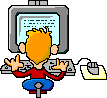